Chapter 19
Cell Fate Determination by Notch
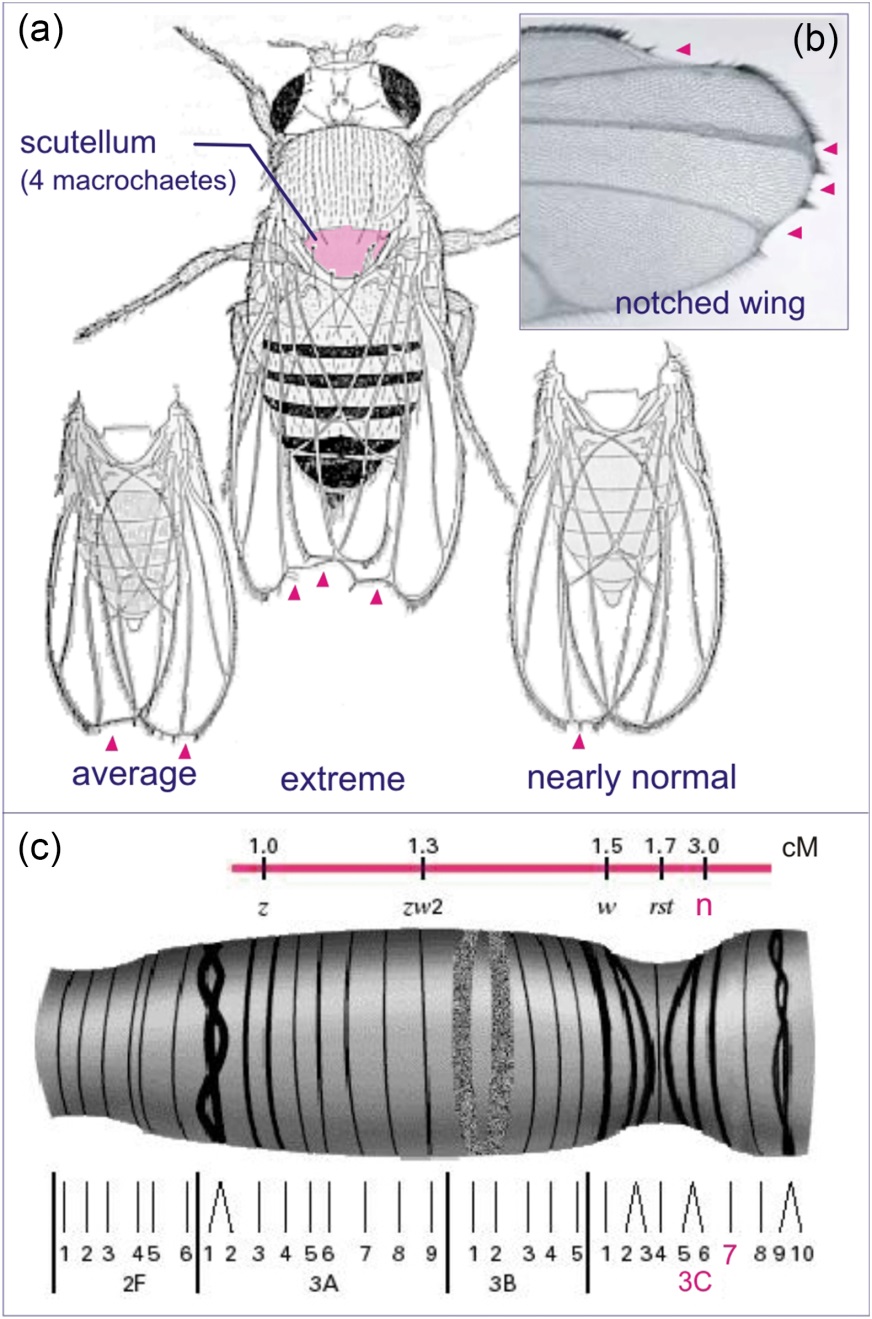 Figure 19.01
Copyright © 2016 Elsevier Inc. All rights reserved.
2
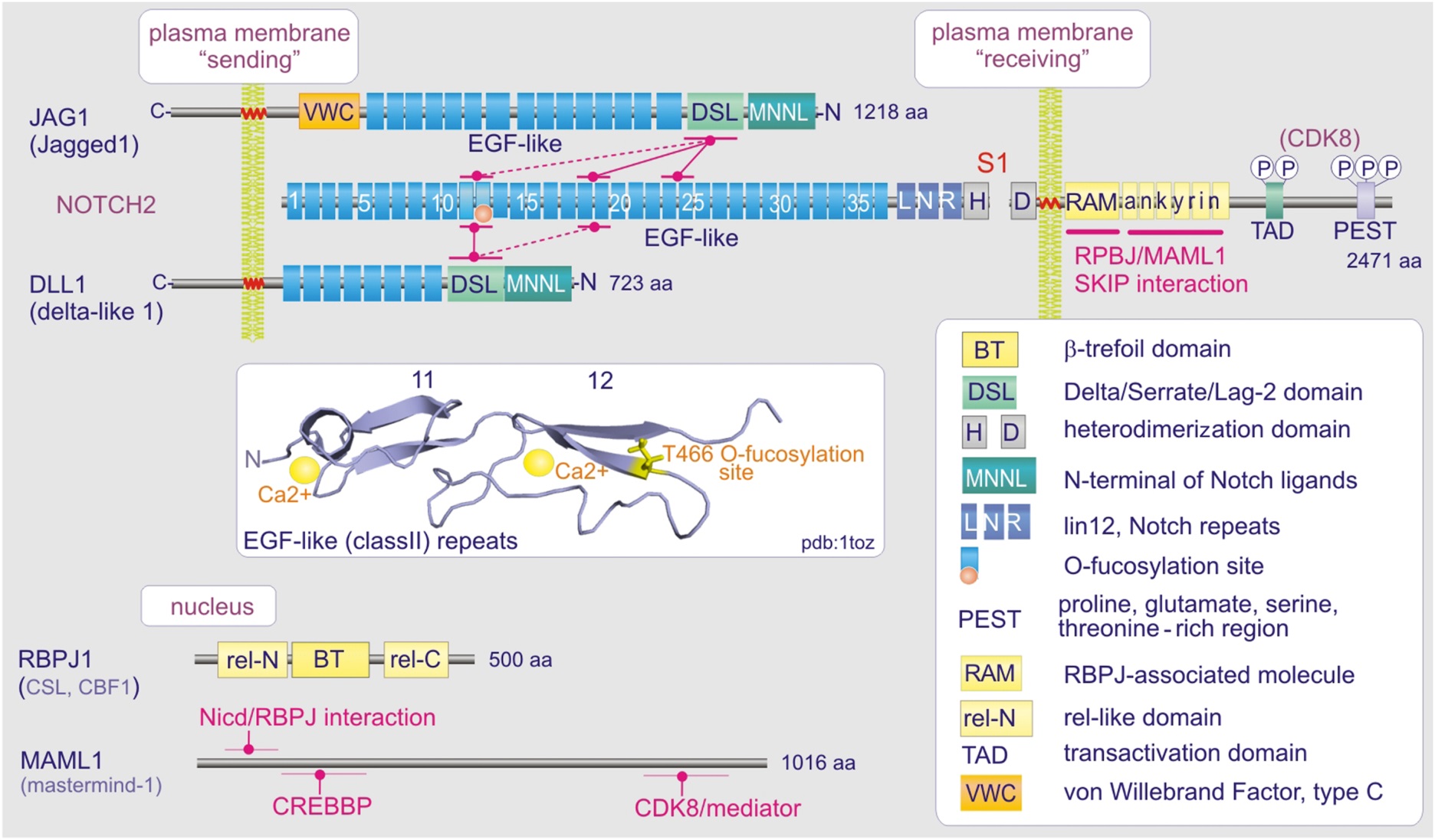 Figure 19.02
Copyright © 2016 Elsevier Inc. All rights reserved.
3
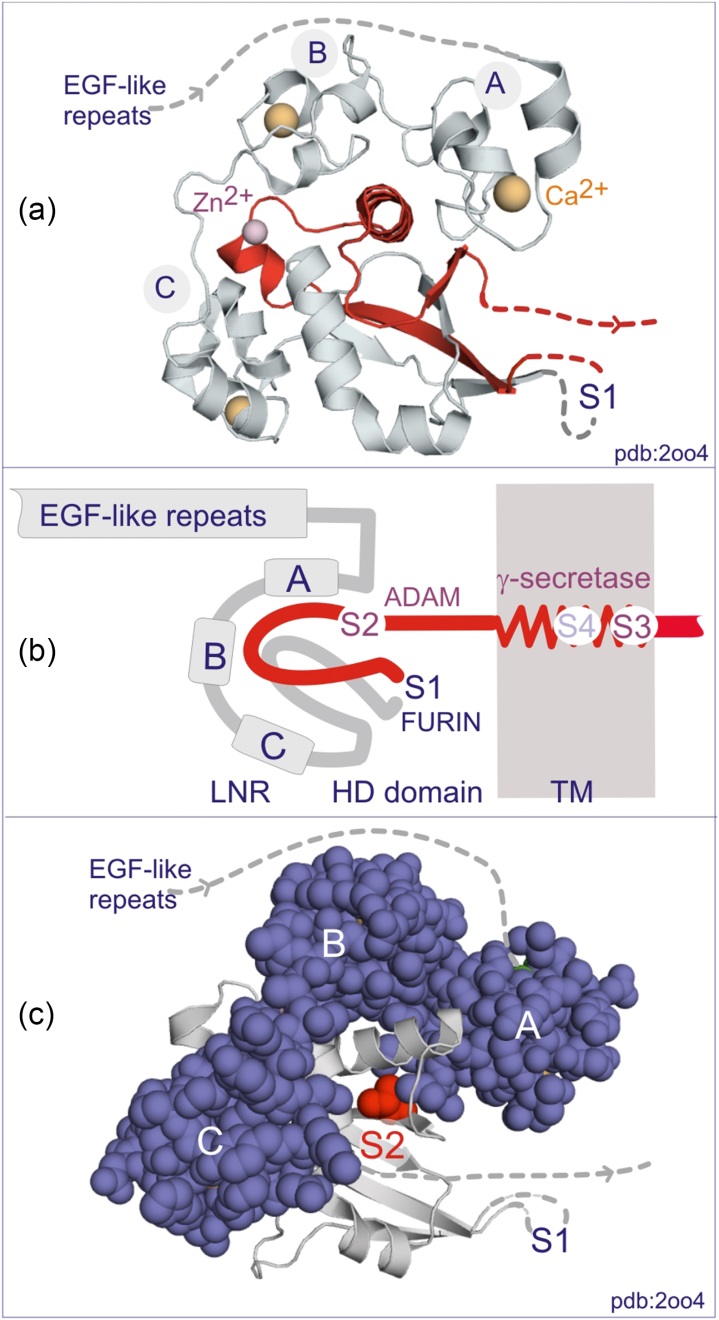 Figure 19.03
Copyright © 2016 Elsevier Inc. All rights reserved.
4
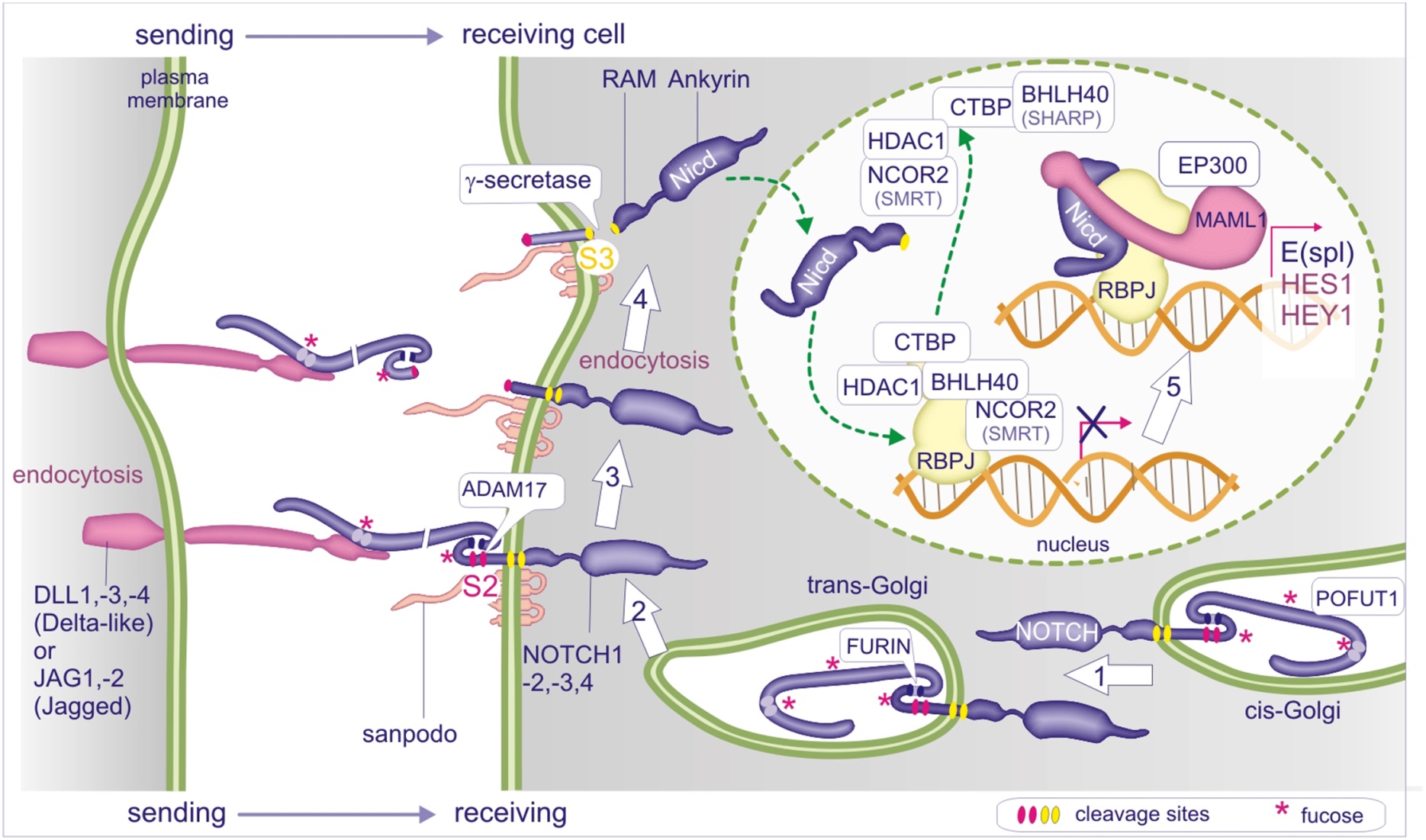 Figure 19.04
Copyright © 2016 Elsevier Inc. All rights reserved.
5
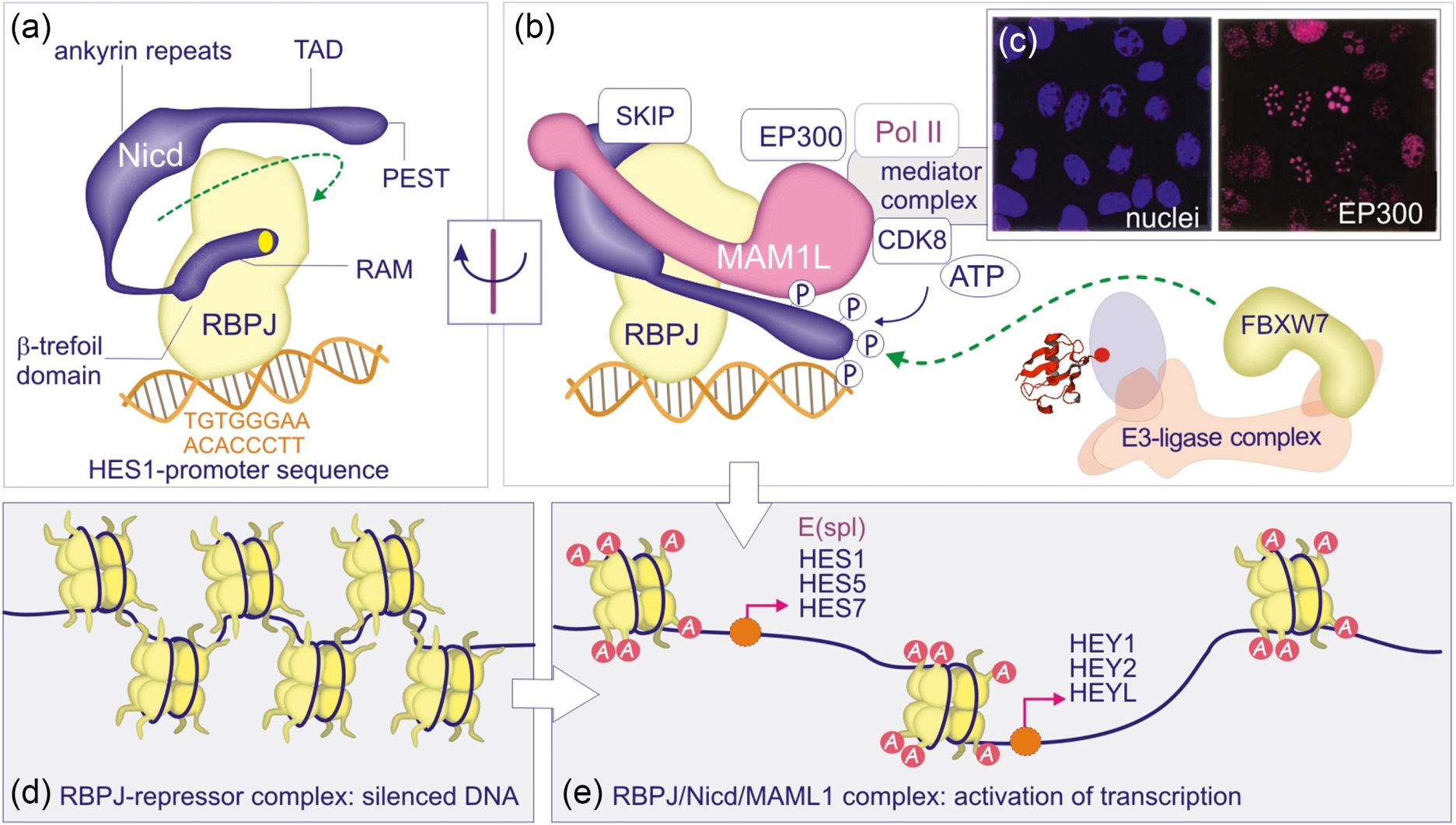 Figure 19.05
Copyright © 2016 Elsevier Inc. All rights reserved.
6
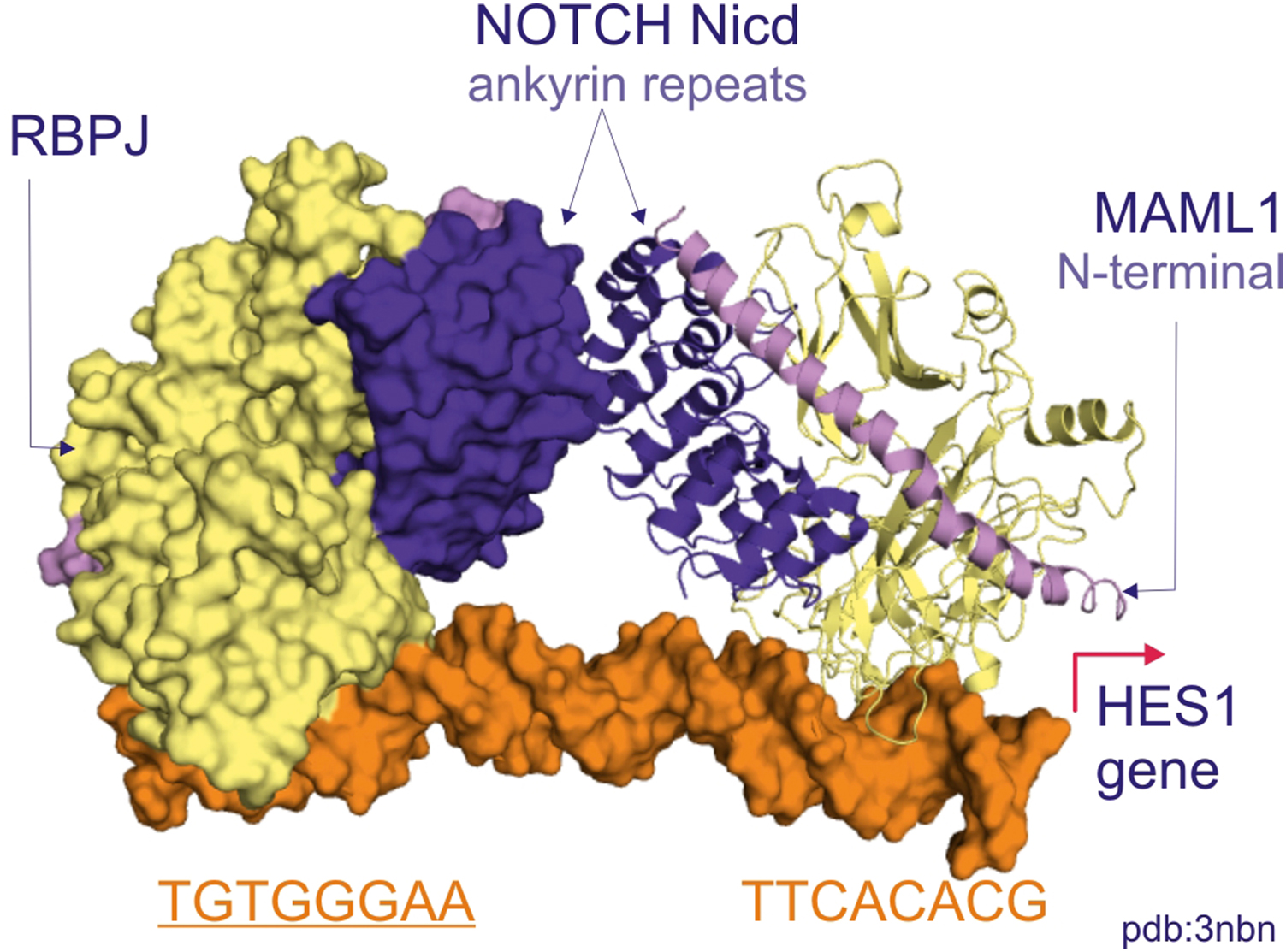 Figure 19.06
Copyright © 2016 Elsevier Inc. All rights reserved.
7
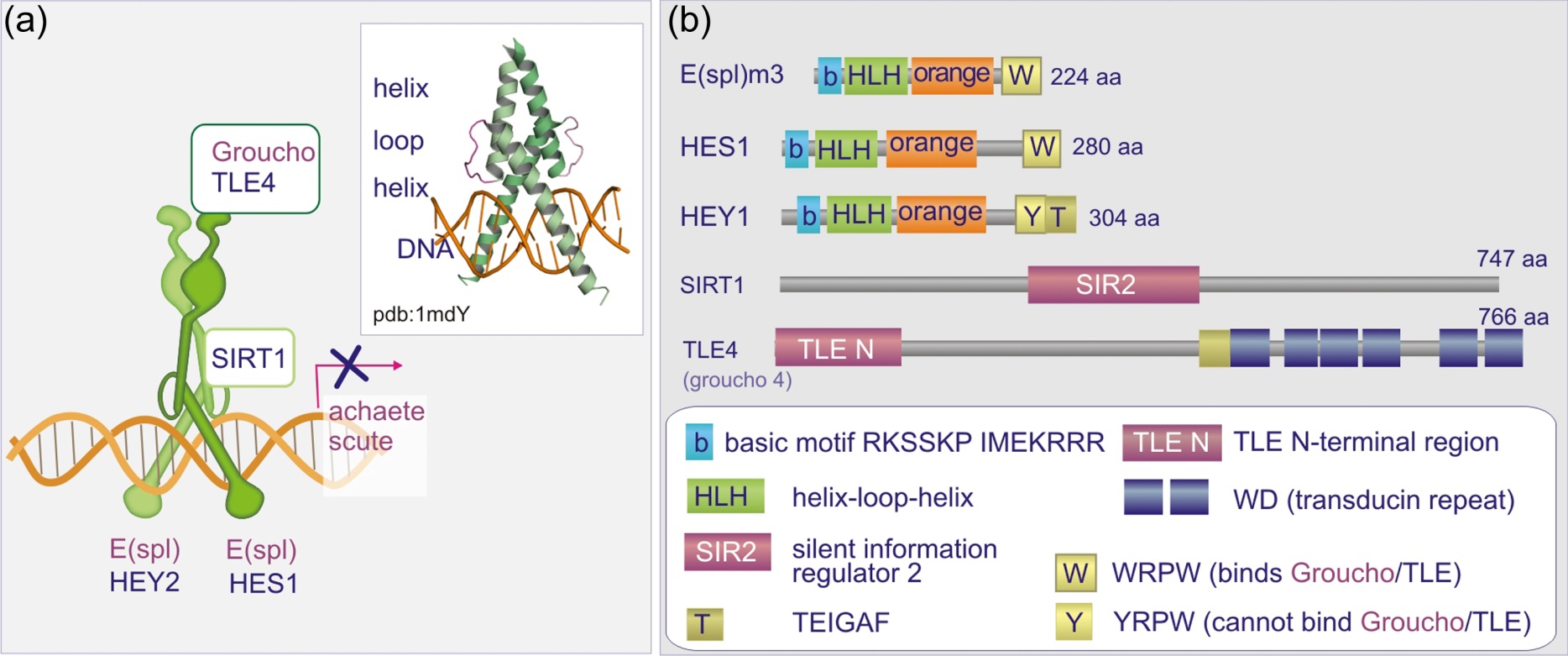 Figure 19.07
Copyright © 2016 Elsevier Inc. All rights reserved.
8
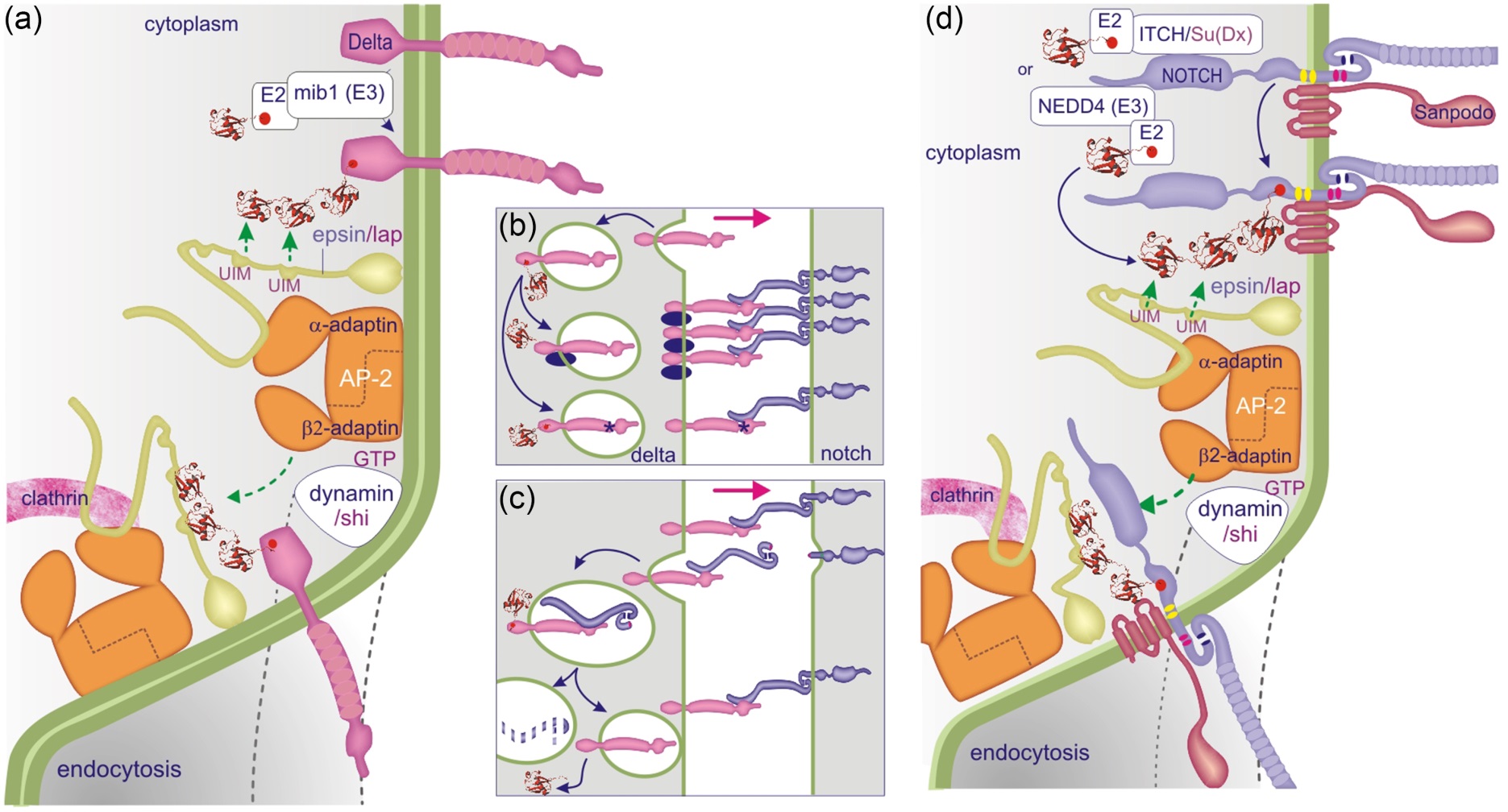 Figure 19.08
Copyright © 2016 Elsevier Inc. All rights reserved.
9
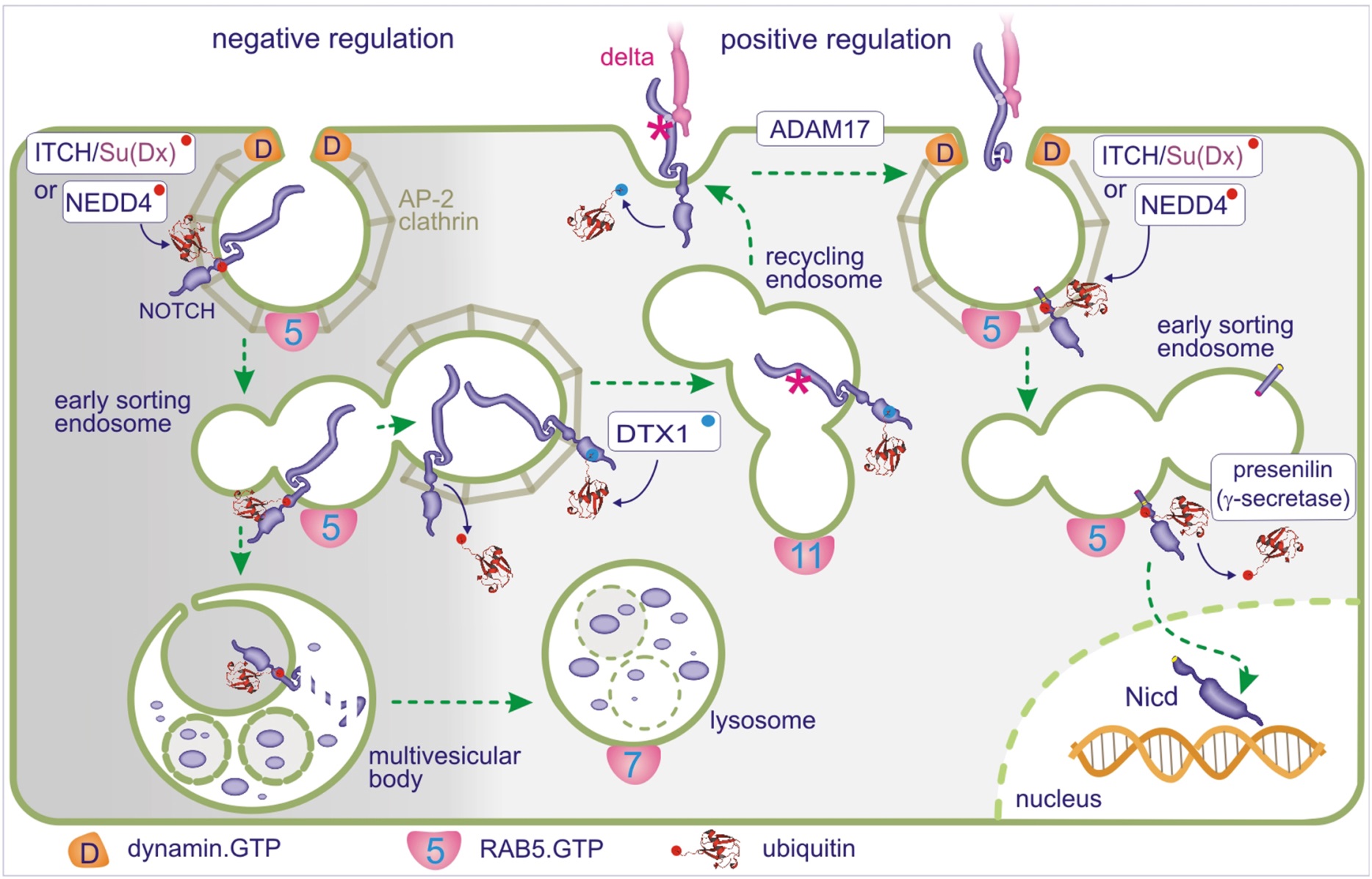 Figure 19.09
Copyright © 2016 Elsevier Inc. All rights reserved.
10
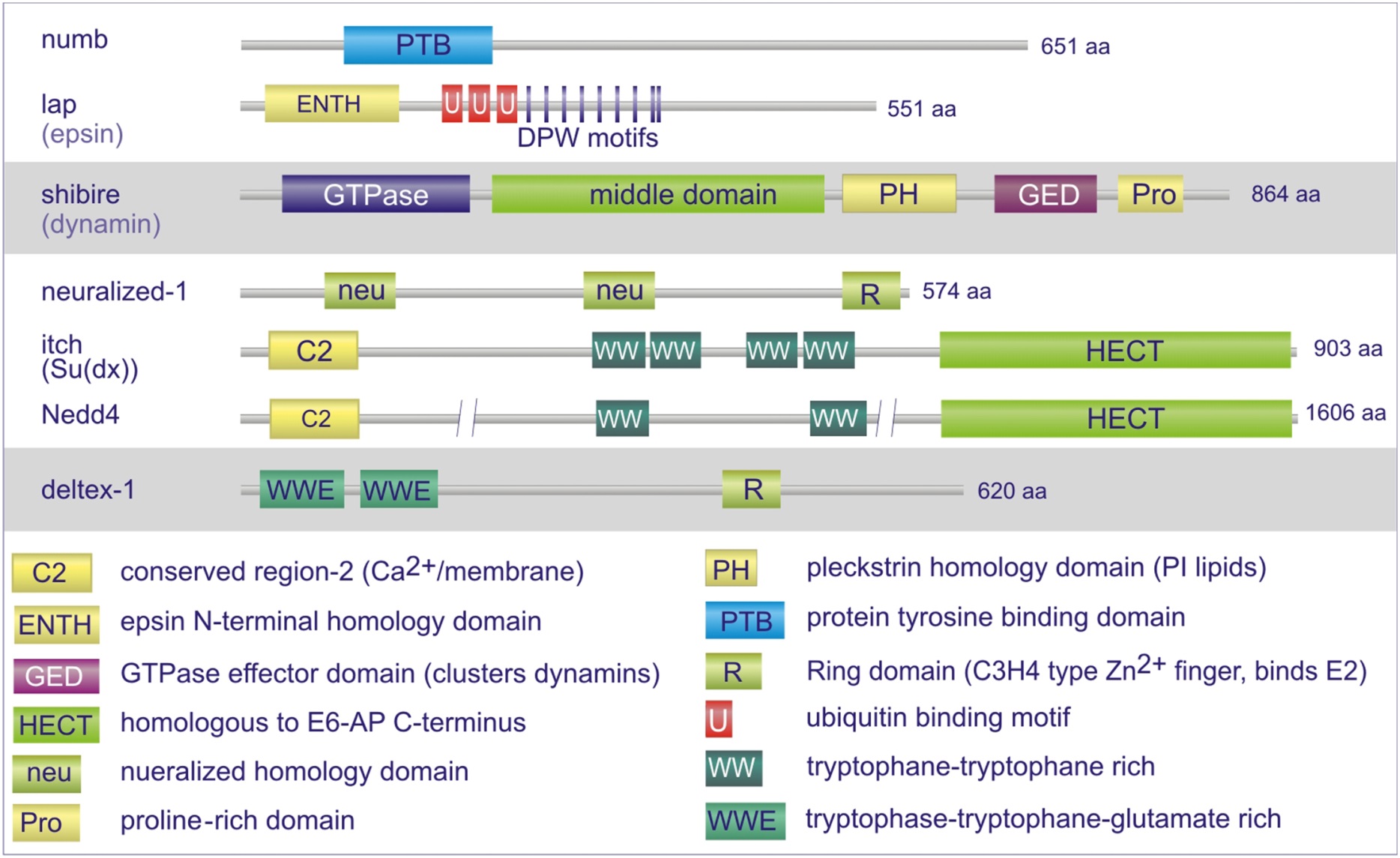 Figure 19.10
Copyright © 2016 Elsevier Inc. All rights reserved.
11
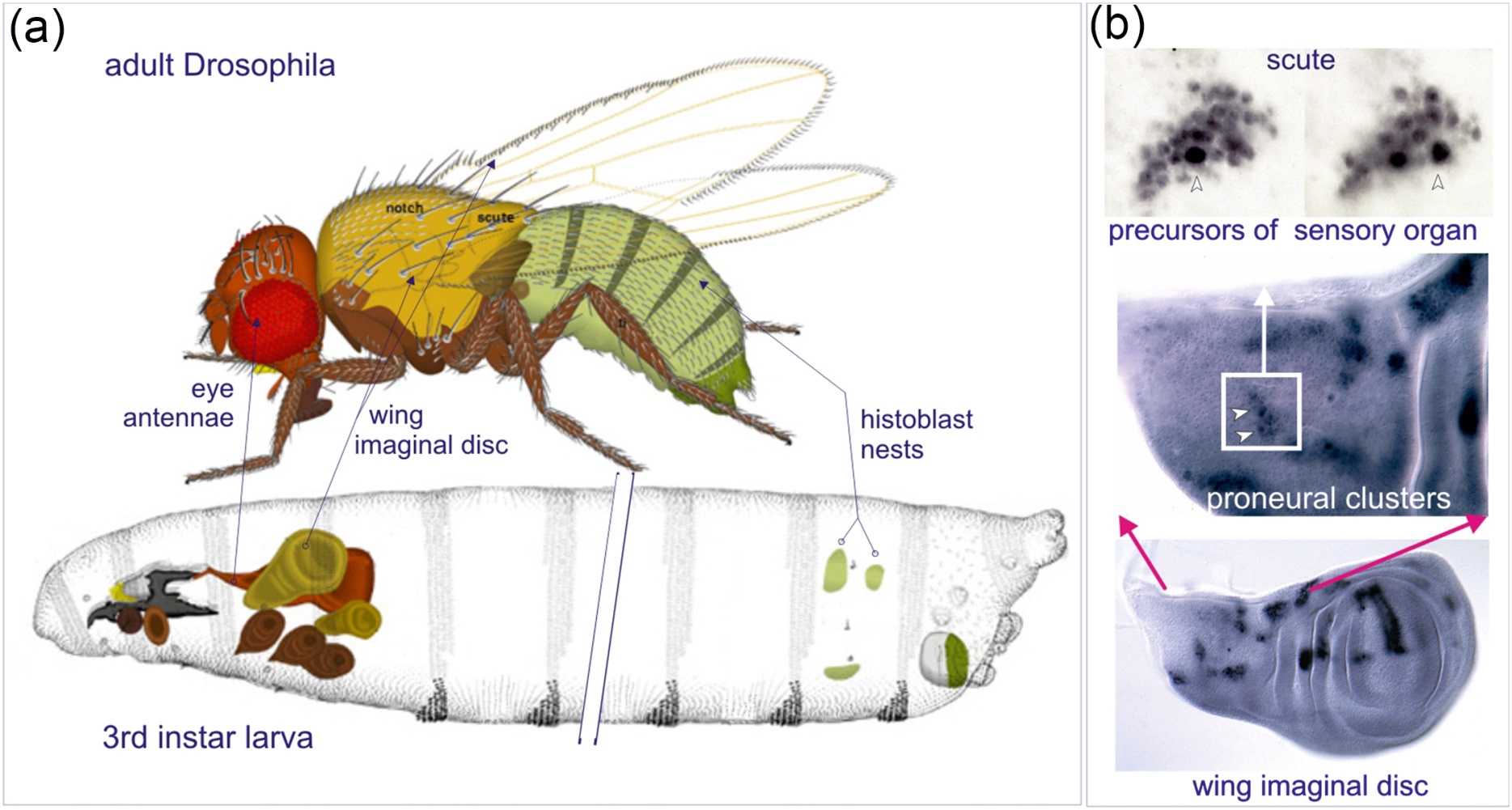 Figure 19.11
Copyright © 2016 Elsevier Inc. All rights reserved.
12
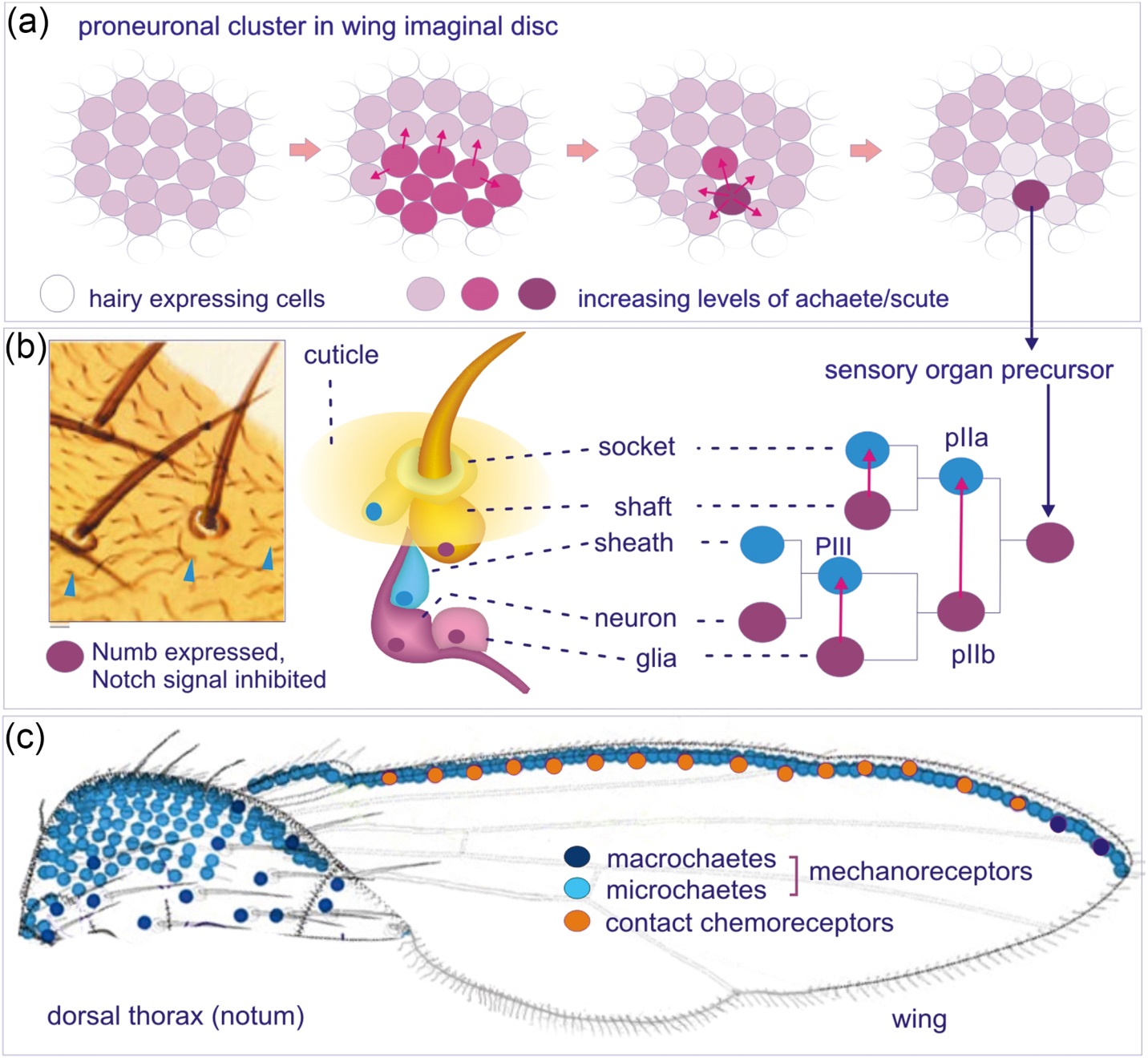 Figure 19.12
Copyright © 2016 Elsevier Inc. All rights reserved.
13
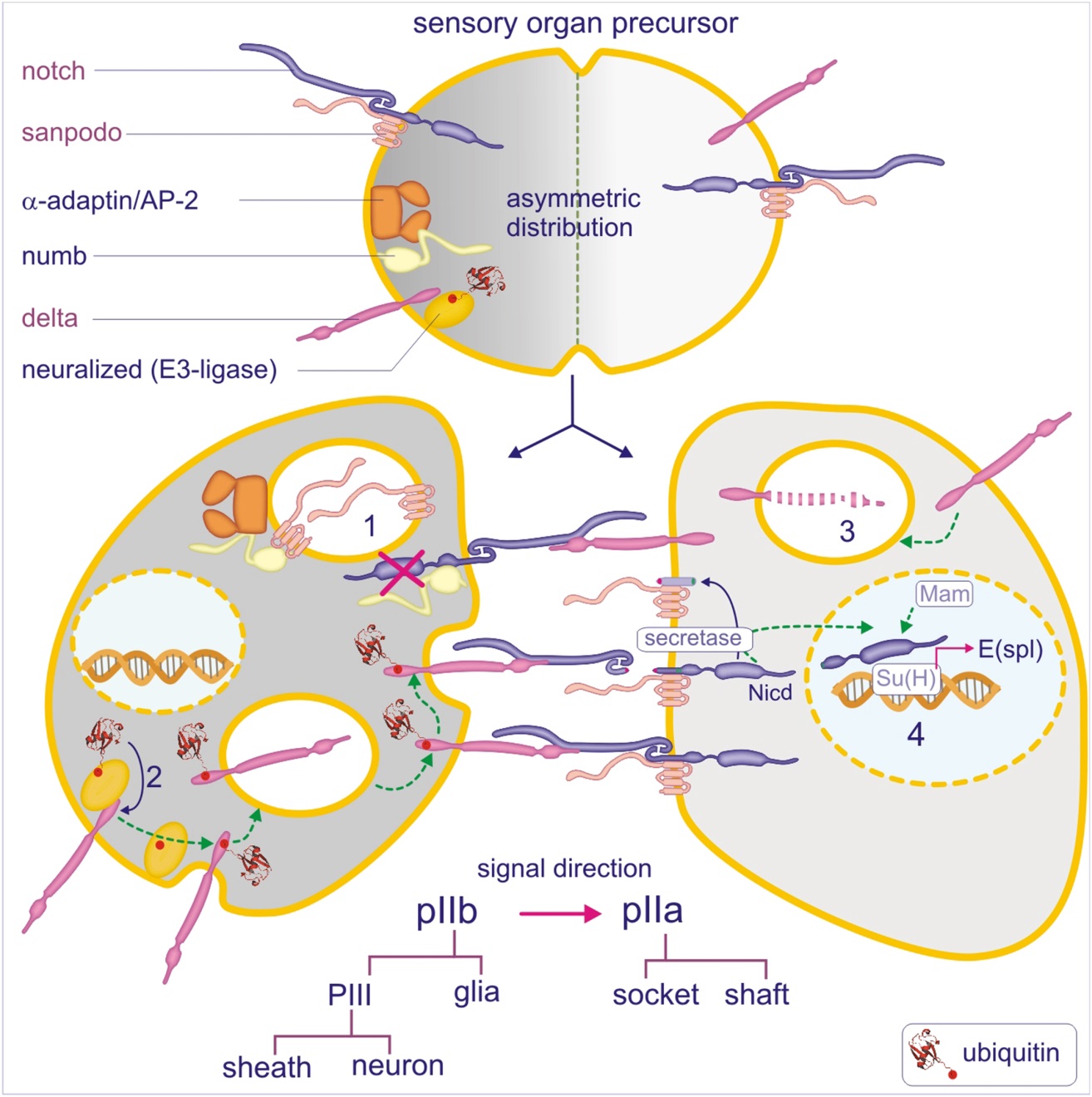 Figure 19.13
Copyright © 2016 Elsevier Inc. All rights reserved.
14
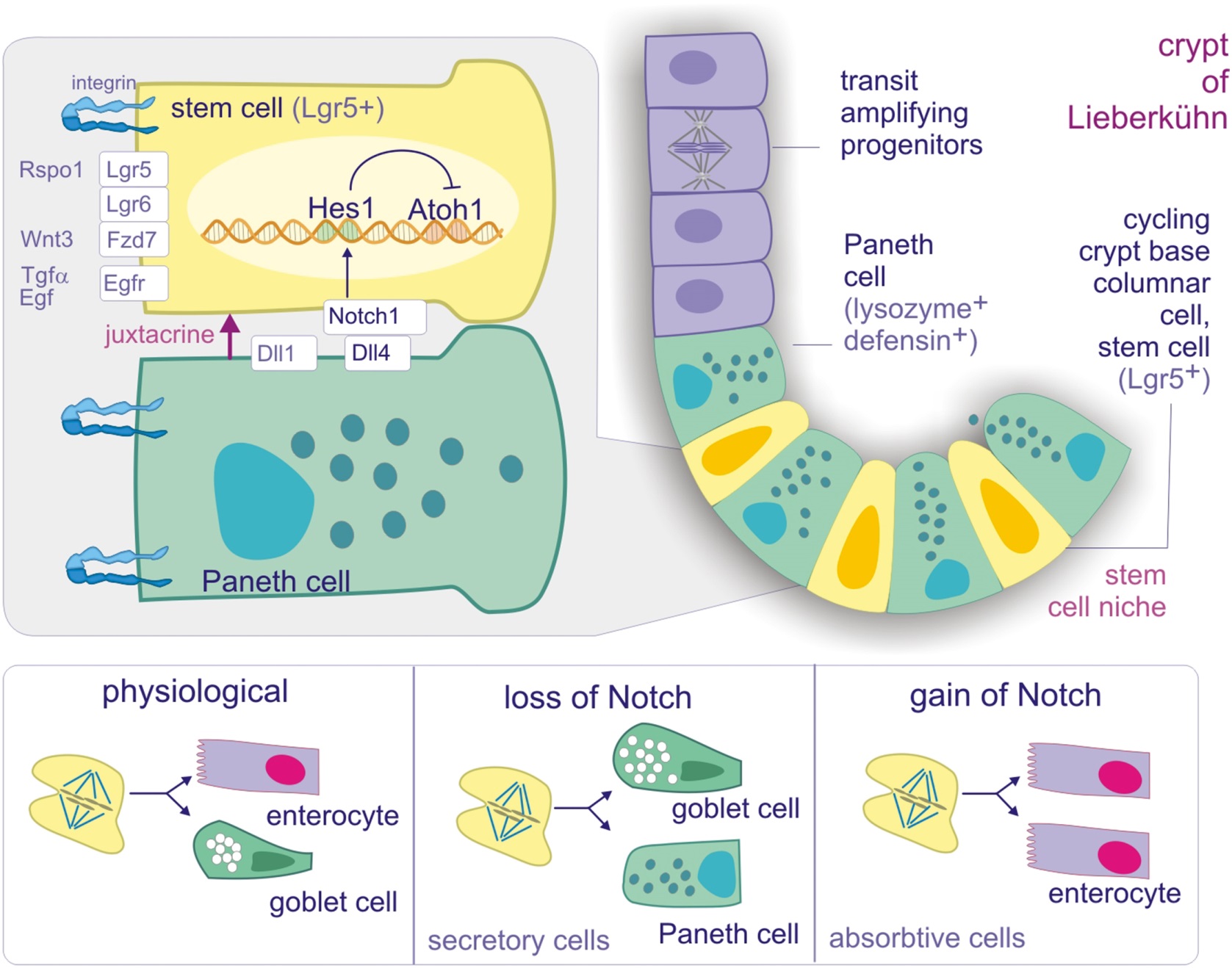 Figure 19.14
Copyright © 2016 Elsevier Inc. All rights reserved.
15
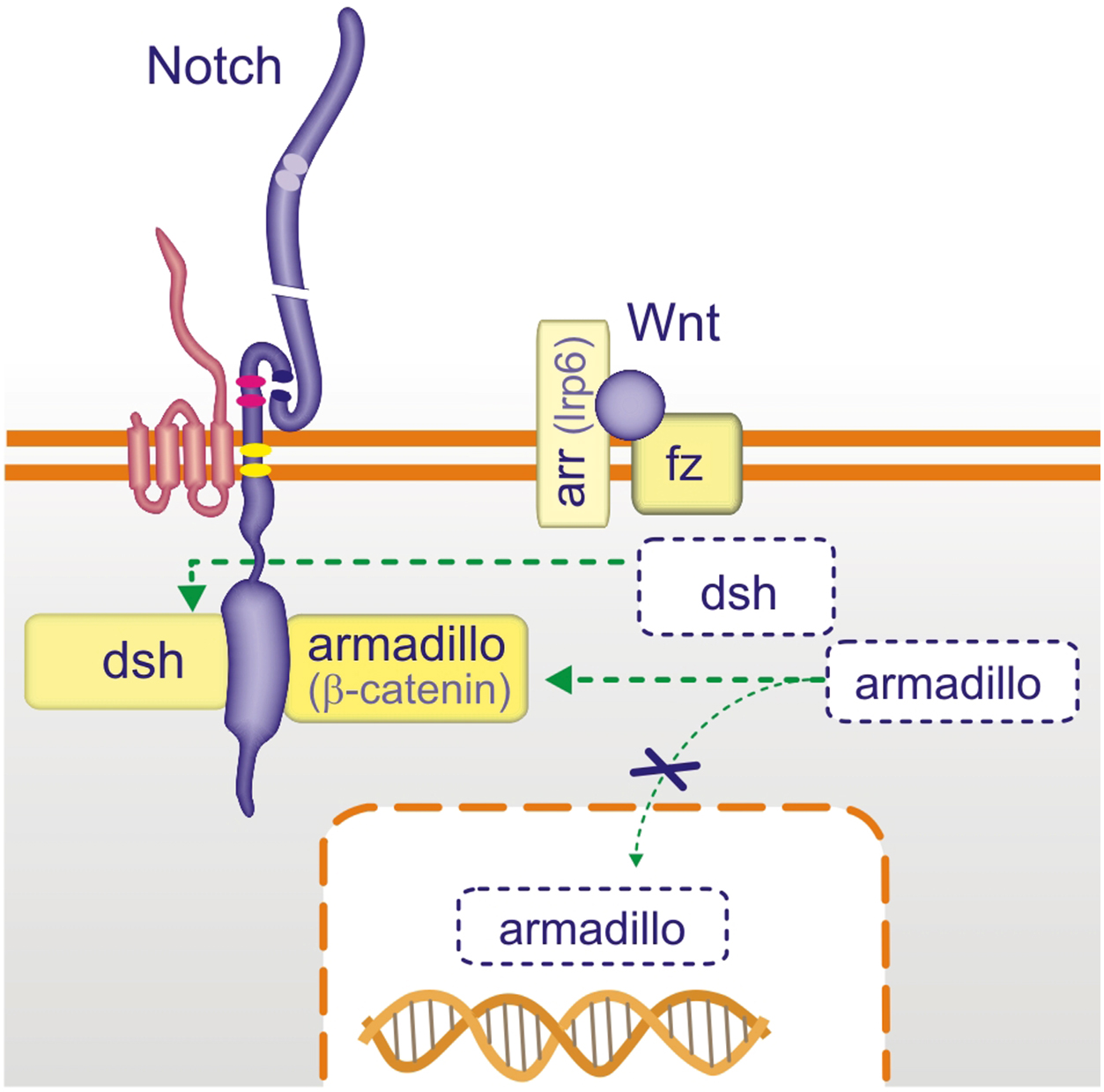 Figure 19.15
Copyright © 2016 Elsevier Inc. All rights reserved.
16
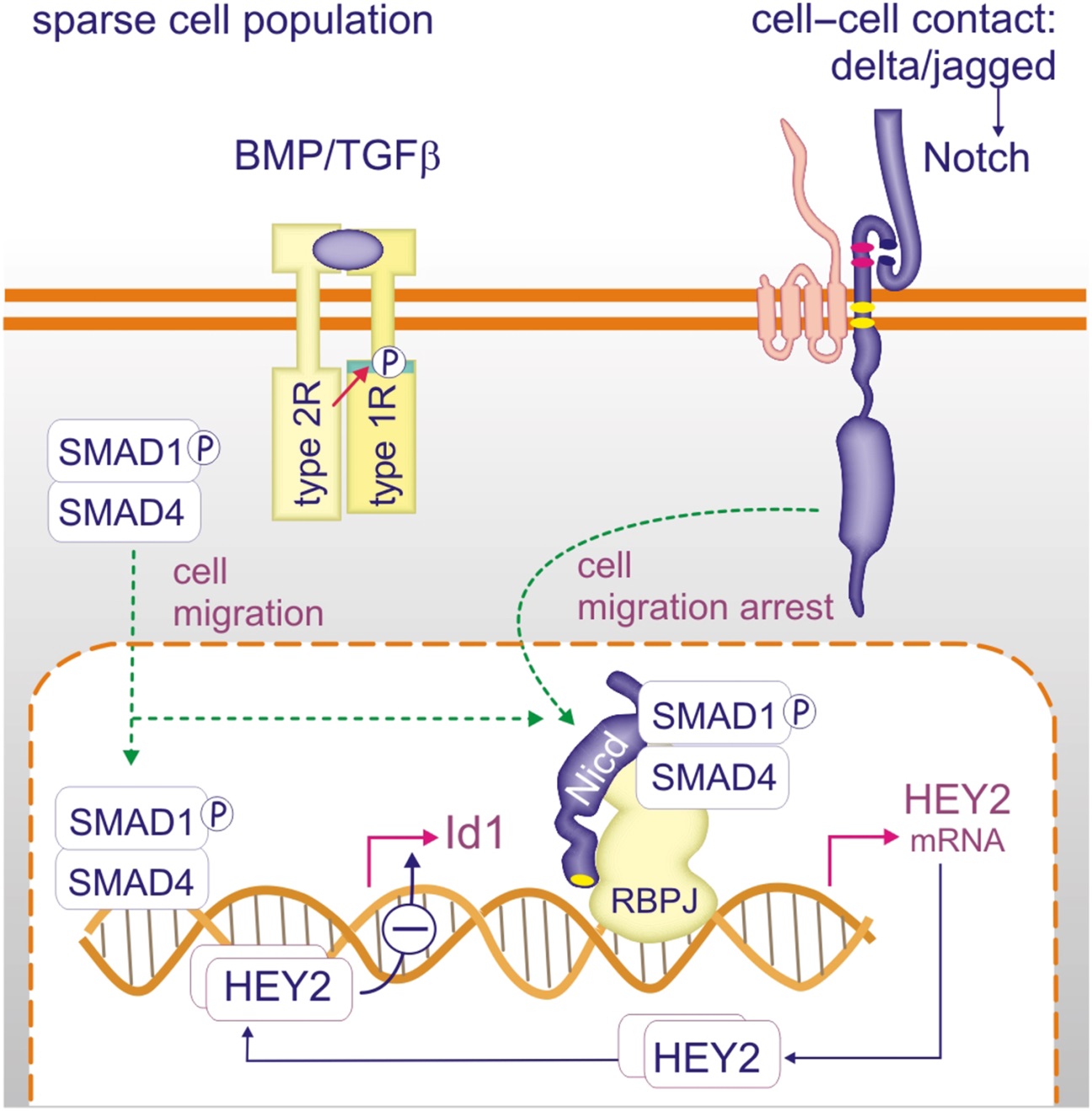 Figure 19.16
Copyright © 2016 Elsevier Inc. All rights reserved.
17
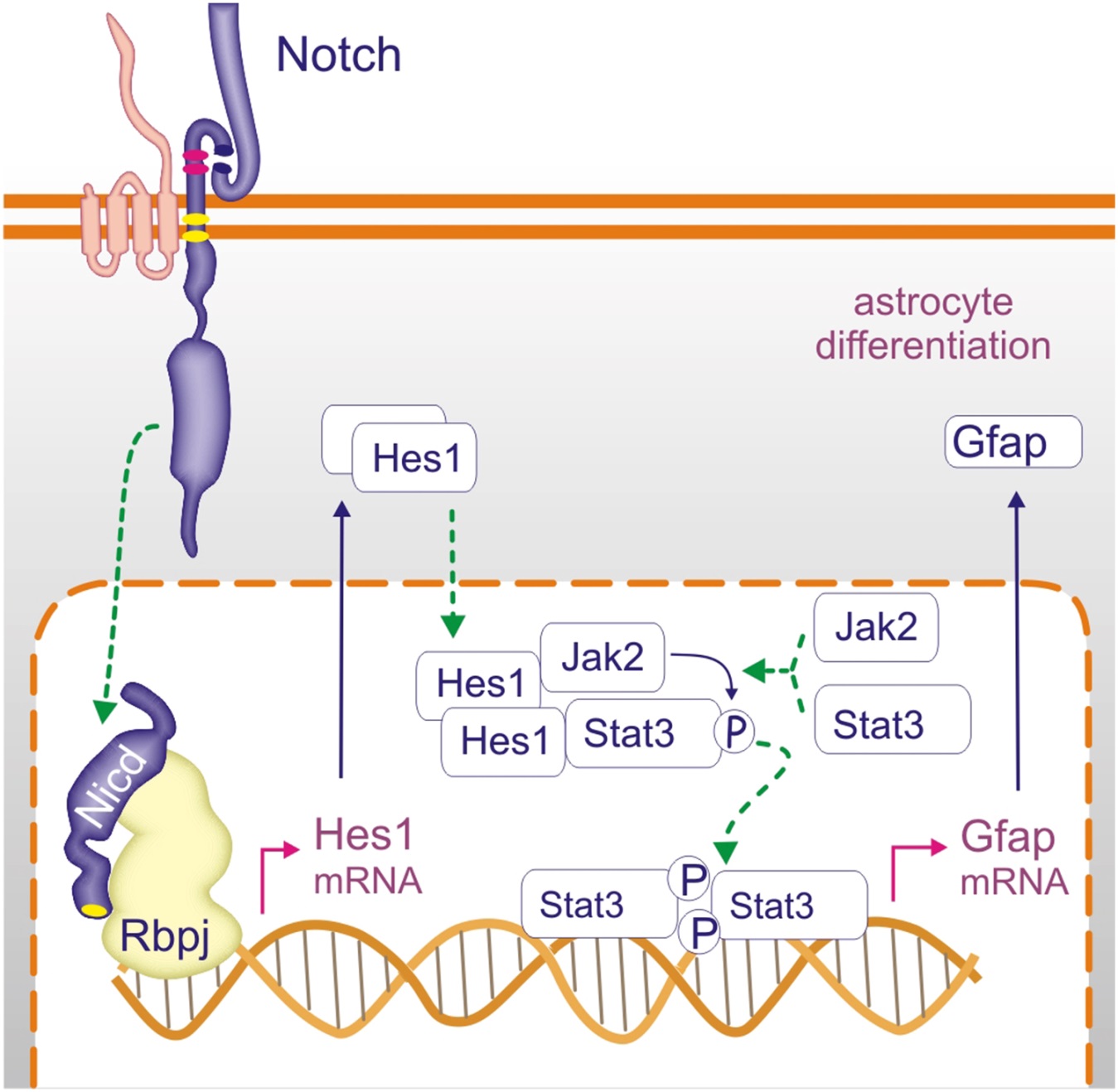 Figure 19.17
Copyright © 2016 Elsevier Inc. All rights reserved.
18
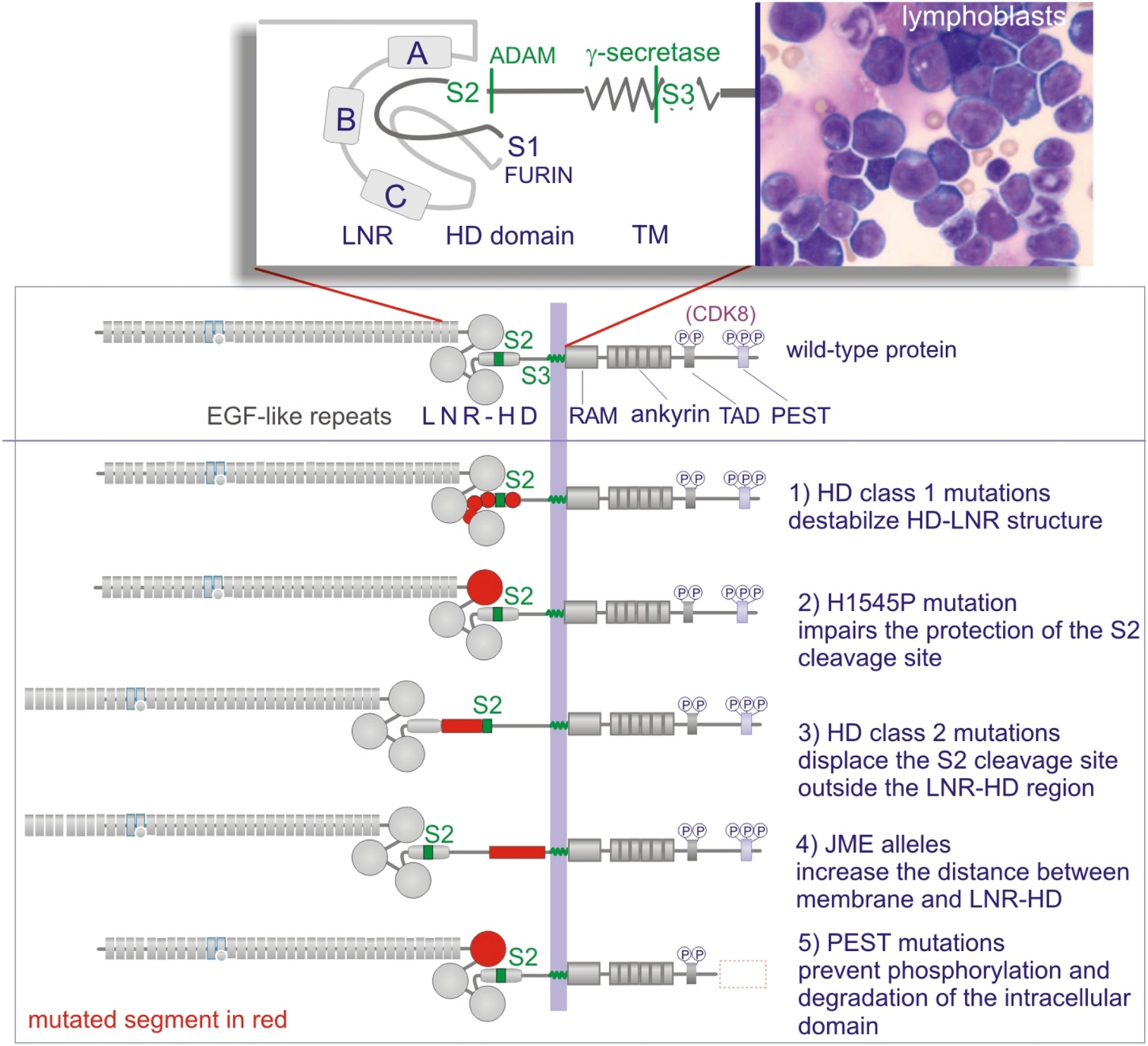 Figure 19.18
Copyright © 2016 Elsevier Inc. All rights reserved.
19